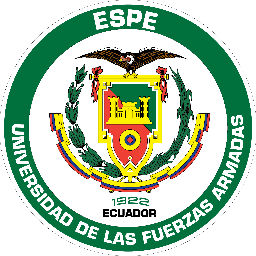 LOS FONDOS DE CAPITAL RIESGO COMO ALTERNATIVA DE FINANCIAMIENTO PARA LA CAPITALIZACIÓN DE LAS PYMES EN EL ECUADOR
José Núñez Gavilanez
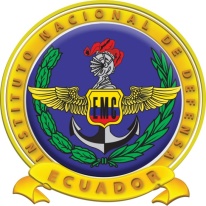 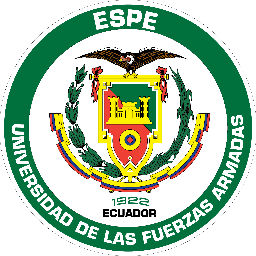 LOS FONDOS DE CAPITAL RIESGO COMO ALTERNATIVA DE FINANCIAMIENTO PARA LA CAPITALIZACIÓN DE LAS PYMES EN EL ECUADOR
José Núñez Gavilanez
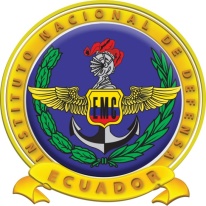 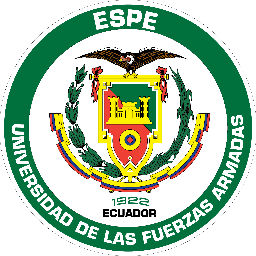 SUMARIO
1
INTRODUCCIÓN
2
DEFINICIÓN DE CAPITAL RIESGO
3
FACTORES CONSIDERADOS PARA LA INVERSIÓN
INVERSORES DE CAPITAL RIESGO
4
FINANCIAMIENTO – NEGOCIACIÓN - VALORACIÓN
5
CONCLUSIONES
6
7
RECOMENDACIONES
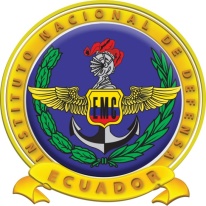 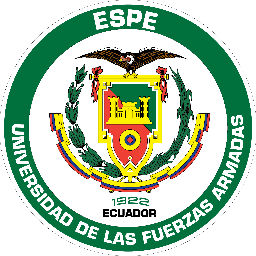 Capital Riesgo
INTRODUCCIÓN
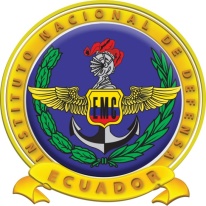 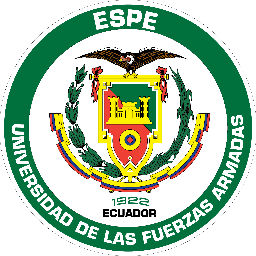 definición  DE Capital Riesgo
Financiación de empresas en fase de lanzamiento o expansión, que cuentan con escasos fondos internos y tienen un alto grado de incertidumbre sobre la evolución futura de su negocio.
Capital inversión
Capital potencia
Canalización de financiación en forma de capital (recursos permanentes) hacia empresas no cotizadas de cualquier sector (normalmente PYMES).
Capital desarrollo
Private equity
Venture capital
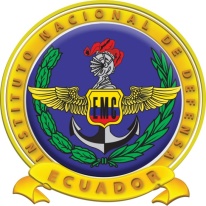 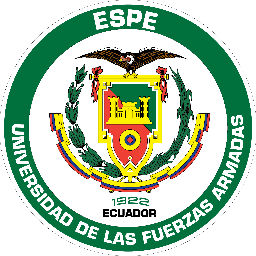 INVERSORES
$
$
Fondo de Capital Riesgo
Entidad Gestora
Inversión
Inversión
Capital Riesgo
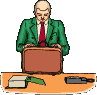 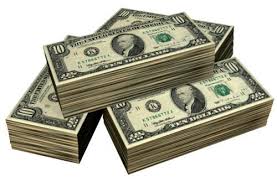 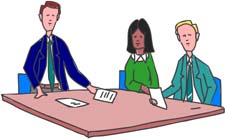 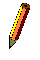 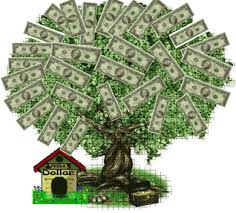 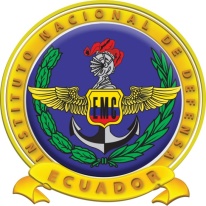 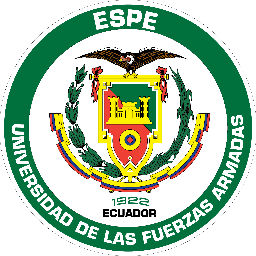 FACTOR 1
LA DECISIÓN DE INVERSIÓN OBEDECE A CRITERIOS ECONÓMICOS (RENDIMIENTO DEL ACTIVO)
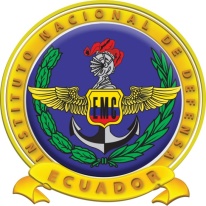 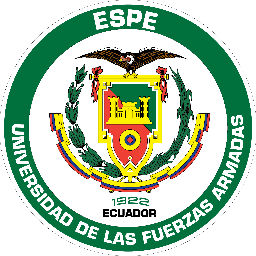 Actores
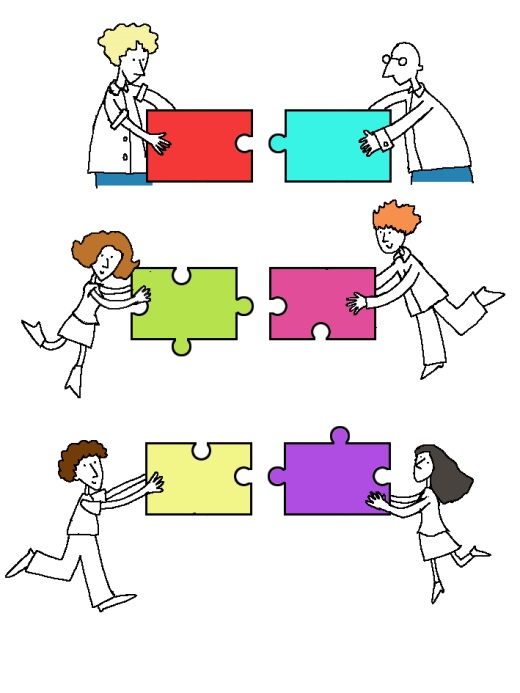 Agente estructurador / agente colocador
Inversionistas
Regulador
Asesores legales
Calificadores de riesgo
Bolsa / Custodio 
Infraestructura
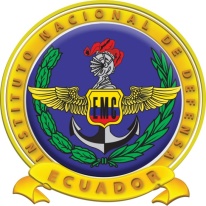 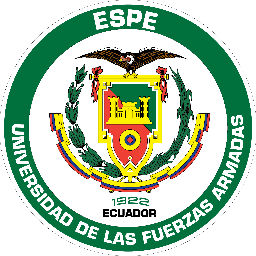 Inversionistas
Intuitivo
Racional
Seguidor
Conservador
INVERSIONISTAS INSTITUCIONALES
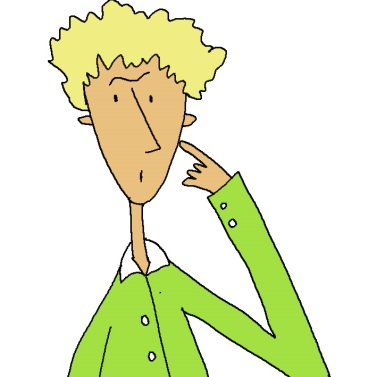 Moderado
INVERSIONISTAS NATURALES
Fondos de Pensiones

Compañías de Seguros.

Fondos de inversión/colectivos/mutuos
Agresivo
DIVERSOS PERFILES DE RIESGO Y MODELOS DE DECISIÓN
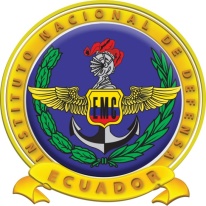 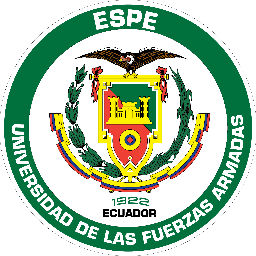 La dimensión de la empresa
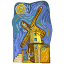 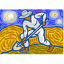 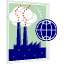 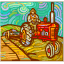 INDUSTRIAL
AGRÍCOLA
INDUSTRIAL
AGRÍCOLA
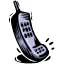 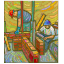 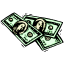 SERVICIOS
SERVICIOS
CRECIMIENTO
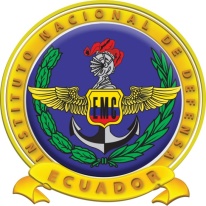 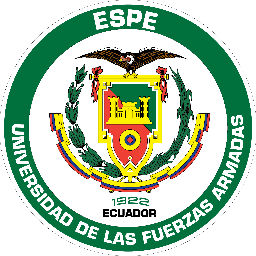 Inversores de Capital de Riesgo
Incub.
Start-up
Crecimiento
Madurez
I+D+i
Emprendimiento con financiación externa
Potencial
a
explotar
Emprendimiento con financiación propia
0
10
2
Años
Univ./Incub./C.E.
Prog. de Gobierno
FFF
Capital de Riesgo
Inv. ángeles
Clubes de Angeles
Fondos de Seed Capital
Fondos de Venture Capital
Fondos de Private Equity
Bancos
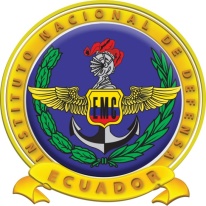 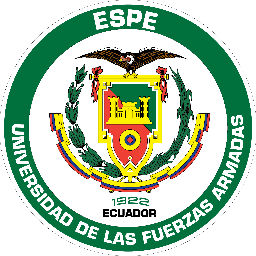 Capital de Riesgo
Ciclo de financiamiento en las empresas
Ventas $
Empresas de 
reciente creación
Empresas maduras
Incubación
Empresas en crecimiento o expansión
Empresas públicas
Despegue
Capital 
ángel
Sector financiero bancario
Capital 
semilla
Tiempo
Valle de la muerte
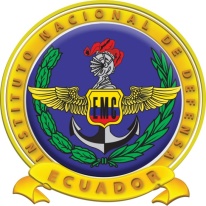 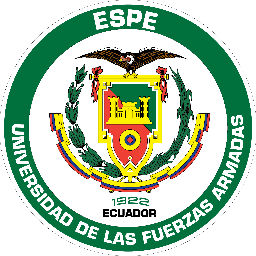 Estructura de la industria del capital de riesgo
Las personas o empresas gestoras del proyecto o idea: encargados de ejecutar el proyecto, quienes cuentan con el “know how” y tienen necesidades de financiamiento.

Inversionistas o suscriptores de patrimonio del fondo: personas, fondos de pensiones, compañías de seguros, agencias de desarrollo, fundaciones, etc, que aportan los fondos de donde se obtiene el financiamiento para el proyecto.

3) 	Administradores del capital de riesgo:  administradores de los fondos aportados por los inversionistas o suscriptores.  Los administradores son quienes deben:
	a) Identificar las oportunidades de inversión, evaluarlas.
	b) Monitorear los recursos invertidos. 
	c) Hacer contratos con cada una de las partes, (inversionistas y gestores) actuando así como intermediarios entre los otros dos.
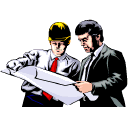 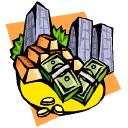 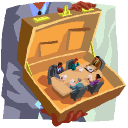 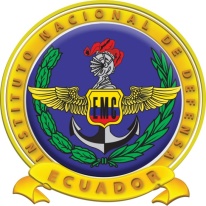 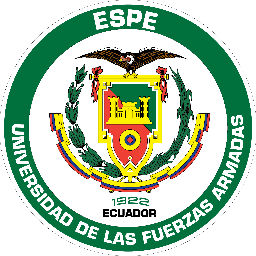 DIFERENCIA DE FINANCIAMIENTO
Financiamiento con deuda
Financiamiento con esquemas de capital de riesgo
Financiamiento locales de corto plazo 
  y altas tasas de interés.

 Acreedores quienes en su mayoría no 
  aportan ningún valor agregado a la empresa.

 Garantías.

 Escasez de préstamos de largo plazo. 

 Representa altos niveles de endeudamiento 
  para el crecimiento de la empresa.
Financiamiento de largo plazo en el            
  patrimonio social que permite el   
  crecimiento de la empresa.

 Socios que aportan valor a la empresa 
  y comprometidos con el éxito del negocio.

 Se mejora la relación deuda/capital.

 Oportunidad de acceso a nuevos recursos,   mercados y profesionalización.

 Mayores retornos a largo plazo para los
  empresarios e inversionistas.
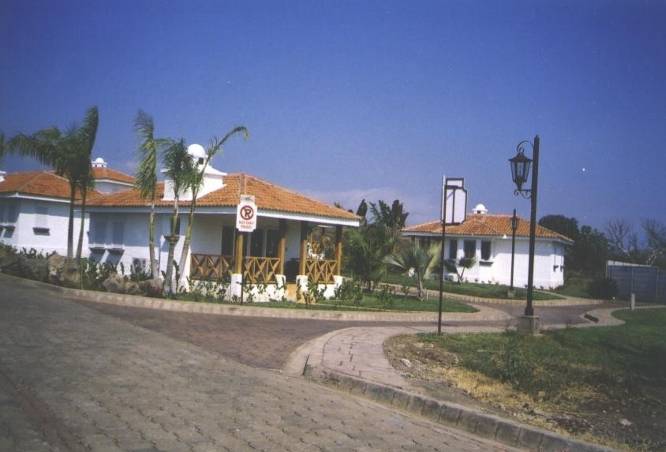 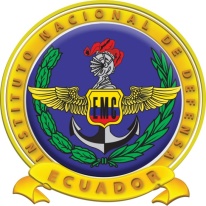 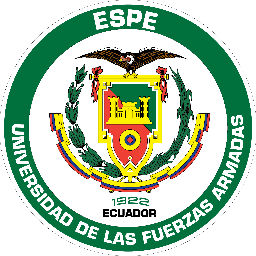 Resistencia a entregar el control
Empresarios piensan que pueden perder el control de su empresa al vender acciones a terceros.
Preferencia financieras
En Ecuador hay una preferencia por el uso de instrumentos de renta fija, ejemplo: préstamos bancarios, papeles comerciales, bonos, etc.
Barrera inicial a la entrada de nuevos socios
Estados financieros confiables                                             En muchas empresas no se acostumbra usar los servicios de un auditor externo.
Falta de conocimiento   Inversiones en capital accionario de parte de terceras personas es muy poco común en Ecuador.
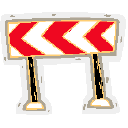 Duda                                Empresarios tienden a dudar sobre las intenciones de inversionistas que no son familiares o amigos.
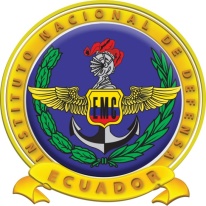 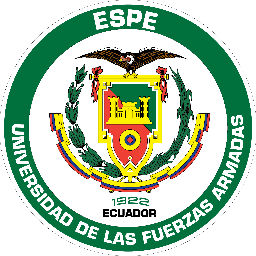 Proceso de creación y puesta en marcha de un proyecto empresarial
1.- Intuición de mercado:
Se adivina una posibilidad de satisfacer a un segmento o nicho insatisfecho

2.- Ideación:
Se trata de traducir la intuición de mercado percibida para transformarla en una idea de negocio (Evaluación Preliminar ) 
Homogeneidad respecto a los productos actuales de la empresa y en cuanto a sus características de marqueting-mix
Perfil de mercado que se pretende satisfacer: potencial de ventas, grado de penetración con relación a competencia (fortalezas/debilidades)
Primeras cifras: inversión necesaria, riesgo, beneficio
Características empresariales para llevarla a acabo: personas, técnicas de gestión, tecnologías, capital...

3.- Confirmación de la idea de negocio:
Comprobación de que la idea es realizable a través de un análisis estratégico del mercado objetivo:  CAPACIDAD DE COMPRA, SATISFACCION RECLAMADA, PRECIO QUE ESTAN DISPUESTOS A PAGAR LOS CONSUMIDORES (para deducir aceptación futura + capacidad de convertir el producto/servicio en realidad)
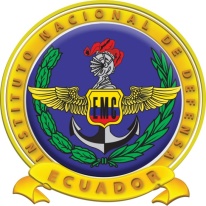 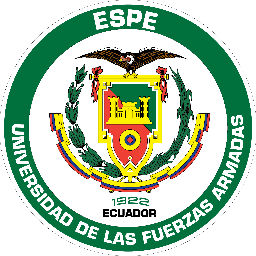 Proceso de creación y puesta en marcha de un proyecto empresarial
(3. Confirmación…)
Requisitos:
Trabajo de campo (encuestas)
Confrontación con competidores (productos sustitutivos)
Estudio de viabilidad técnica
4.- Arranque:
Decisiones jurídicas: sede social, socios....
Organización empresarial.
Emplazamiento óptimo.
Tipo de financiación
5.- Organización:
Estructura de recursos Humanos 
Espacio físico y de gestión
Requisitos para producir satisfacción
Criterios de calidad
Plan de marketing
Análisis económico-financiero (Plan de tesoseria previsional+Balance previsional +Plan de inversiones)
Decisión de las fuentes de financiación
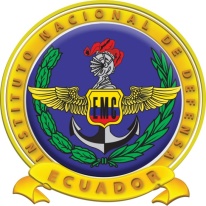 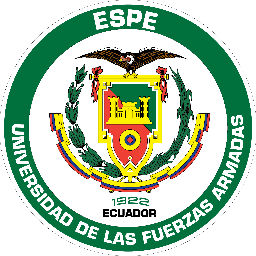 Proceso de creación y puesta en marcha de un proyecto empresarial
6.- Test del producto / servicio:
Prueba (si posible) en un grupo reducido de consumidores
Establecer comparaciones con competencia


7.- Puesta en marcha:
En esta fase se abre la empresa, se empieza a satisfacer a consumidores, se controlan todos los parámetros del punto 5.- Organización, se modifican/rectifican los aspectos con disfunciones
Innovaciones (incorporación de la cultura de innovación)
Incorporación escalada de nuevos productos/servicios


8.- Control de la implantación: 
	  Mejoras y adaptaciones en función de los cambios en el entorno
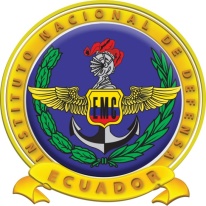 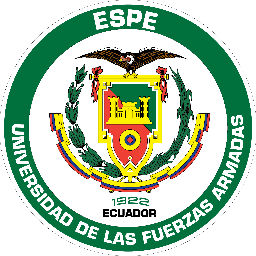 FACTOR 2
EL EQUIPO TIENE EL PLENO CONVENCIMIENTO DE LA INCORPORACIÓN DE UN SOCIO (NO TIENEN UN PREJUICIO DE CAPITALISTA-USURERO)
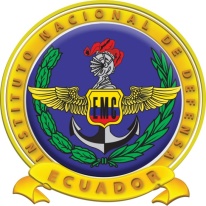 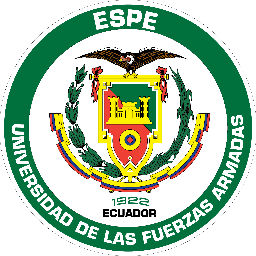 EL EQUILIBRIO DE BALANCE (1/3)
50%
Fondos Propios
FONS     PROPIS           50
E
S
T
R
A
T
É
G
I
C
A
FONDOS PROPIOS    50
D
E
C
I
S
I
Ó
N
ACTIVO           100
50%
Fondos Ajenos
FONDOS AJENOS           50
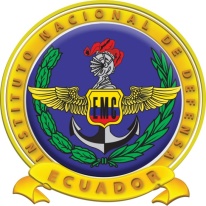 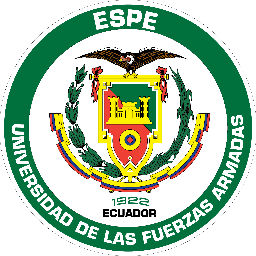 EL EQUILIBRIO DE BALANCE (2/3)
50 - 50  = 0  
Si los Fondos Propios no crecen
FONS     PROPIS           50
FONDOS PROPIOS    50
ACTIVO           175
125 - 50 = 75 
Posibilidades  de incremento del pasivo de terceros:
 Financiación Bancaria    
 Incremento de crédito  proveedores.  
 Sistema Financiero Público
FONDOS AJENOS           125
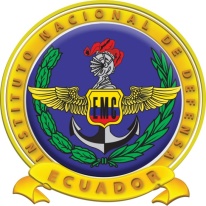 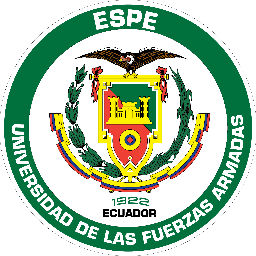 EL EQUILIBRIO DE BALANCE (3/3)
87.5 - 50  =37.5  
Incremento de los Fondos Propios:
. Capital Riesgo
. Socio (financiero / industrial)
FONS     PROPIS           50
FONDOS PROPIOS    87,5
ACTIVO           175
FONDOS AJENOS           87,5
87.5 - 50 = 37.5 
Incremento del pasivo de terceros; análisis de las NCT, buscar instrumentos “automáticos”.
 Crédito de proveedores
 Recurso bancario si necesario.
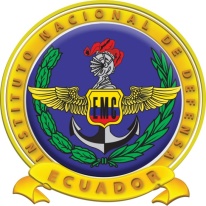 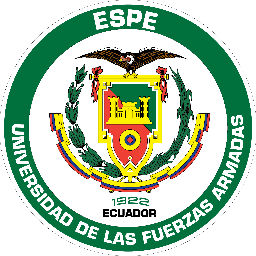 FACTOR 3
EL BUSINESS PLAN
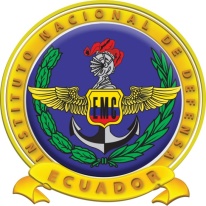 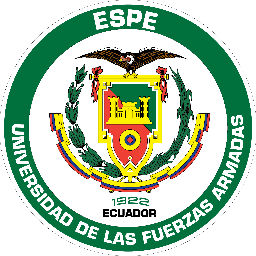 Esquema estándar del Plan de Empresa
Gestión  de las existencias
Gestión de aprovisionamiento.

5.- Plan de organización:
Estructura organizativa.
Captación de personal.
Asesores externos.

6.- Plan económico-financiero (*):
Cuenta de explotación previsional.
Plan de tesoseria previsional.
Balance previsional.
Plan de inversiones.
Fuentes de financiación

7.- Forma jurídica.
8.- Contingencias.
9.- Conclusiones.
10.- Currículum  del emprendedor/promotor
1.- Definición  del  negocio:
Clientes objetivo (target)
Necesidad a satisfacer
Producto o servicio  a comercializar.
Factores fundamentales de diferenciación

2.- Análisis de mercado:
Clientes.
Canales de distribución.
Competencia.

3.- Plan  de marketing:
Objetivos comerciales y previsión de ventas.
Marketing mix.
Producto
Precio
Comunicación
Distribución

4.- Plan de operaciones:
Localización de la actividad.
Plan  tecnológico.
Plan  de operaciones.
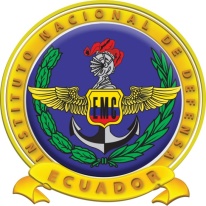 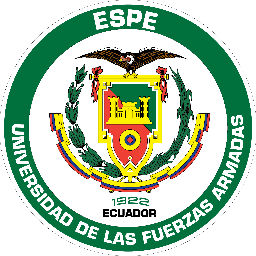 Esquema estándar del Plan de Empresa
6.- Plan económico-financiero (*) análisis de sensibilidad:
Cuenta de explotación previsional.
Plan de tesoseria previsional.
Balance previsional.
Plan de inversiones.
Fuentes de financiación
HIPOTESIS  “NEUTRA”
Cash flow
 acumulado
0
NF
tiempo
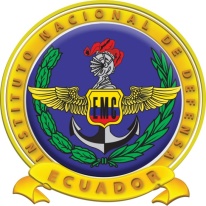 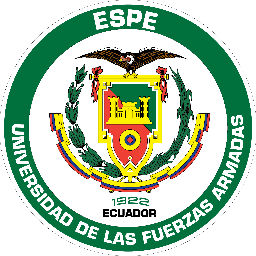 FACTOR 4
LA SEGMENTACIÓN DEL SOCIO:    EDAD DE VIDA DEL PROYECTO Y SECTOR DE ACTIVIDAD
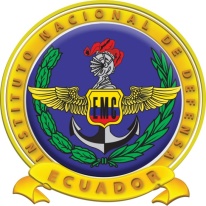 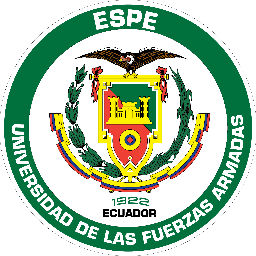 La recta de financiación
CRECIMIENTO
Necesidades de
Capital
Salida a Bolsa
Capital Riesgo (Development)
Capital Riesgo (Growth)
Business Angels
Family & Friends
Tiempo
Creación de la empresa
Desarrollo de la empresa
Producción a
Gran Escala
Producción Industrial
Desarrollo de la idea
GRAN EMPRESA
PYME
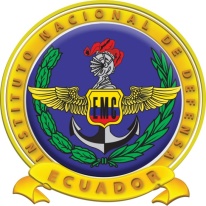 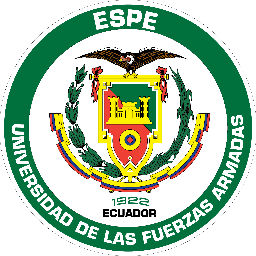 Tipología de socio... según:
Concepto de RIESGO (inversor industrial vs. financiero)
La Creación de Valor  (el retorno)
Las barreras posibles (base tecnológica?)
Los fondos sectoriales: el conocimiento de la cadena de valor
MERCADO
NUEVOS NICHOS
NUEVOS PROYECTOS
AGENTES TRADICIONALES
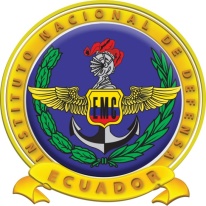 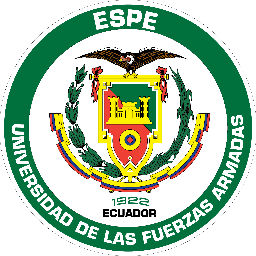 Instrumentos - RESUMEN
Fuente de capital
Seed
Start-up
Expansión
Realización
Préstamos personales
Préstamos familiares
Soporte estatal
Leasing
Préstamos bancarios
Capital Riesgo
Bolsa
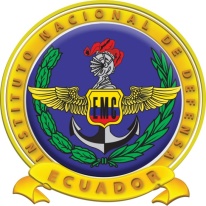 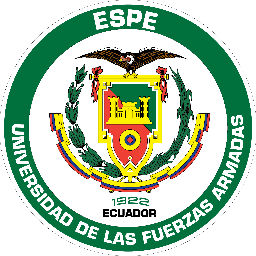 FACTOR 5
LA VALORACIÓN... MÉTODOS?
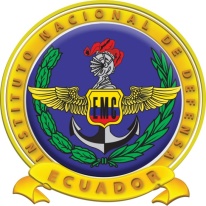 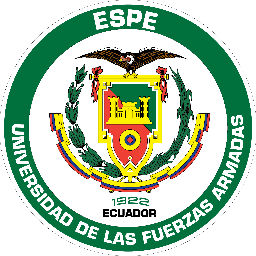 La valoración de la empresa
Factores clave a considerar: Generación de recursos (Bcio, neto anual), Calidad del crecimiento (Po), Riesgo (k), capacidad de crecimiento (g).

      	Bcio  x  Po
        E = 
			k - g

E = Valor de mercado de los fondos propios
E
Po
= PER =
K - g
Bcio
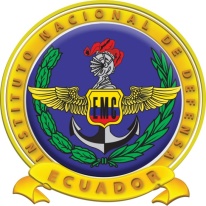 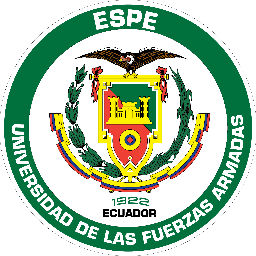 FACTOR 6
LA NEGOCIACIÓN
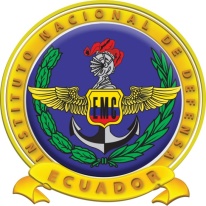 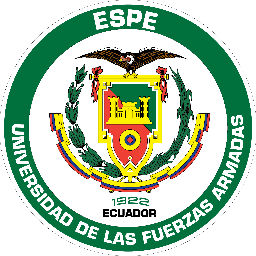 La NEGOCIACIÓN
El proceso de capitalización:
Carta de confidencialidad
Due Dilligence
Carta de intenciones
Señala la aportación (importe)
El % de participación que supone
El valor de las acciones sobre el valor que se da a la empresa
Otros indicadores  (salidas y recompras pre-pactadas)

El valor objetivo vs. el precio subjetivo
Dificultad de medición de la aportación de sinergias
Las posiciones deben estar “cercanas”
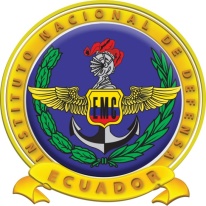 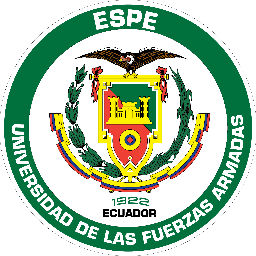 FACTOR 7
DESINVERSIÓN : LA PLUSVALÍA
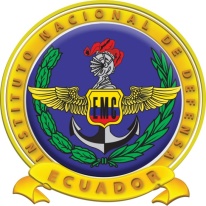 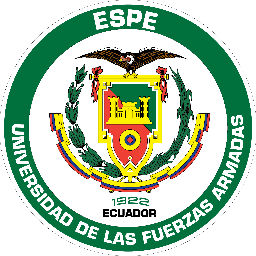 La recta de financiación
CRECIMIENTO
Necesidades de
Capital
Salida a Bolsa
Capital Riesgo (Development)
Capital Riesgo (Growth)
Business Angels
Family & Friends
Tiempo
Creación de la empresa
Desarrollo de la empresa
Producción a
Gran Escala
Producción Industrial
Desarrollo 
de la idea
GRAN EMPRESA
PYME
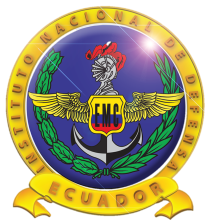 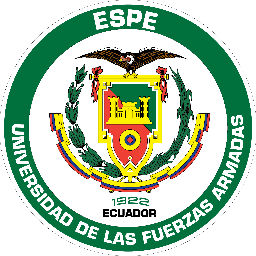 LA PLUSVALIA… DE QUIÉN ES ?
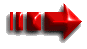 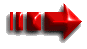 DE QUIENES CREA VALOR
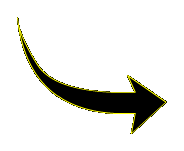 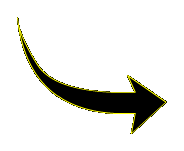 Además del capital es habitual que
se aporten conocimientos, 
contactos (networking) y 
pautas de comportamiento
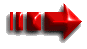 Inversionistas
Empresarios y entidades
Participan en  la lucha
VC busca nuevas líneas financieras.
DESINVERSIÓN : LA PLUSVALÍA
DEL CAPITAL RIESGO 
(VENTURE CAPITAL)
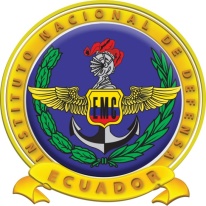 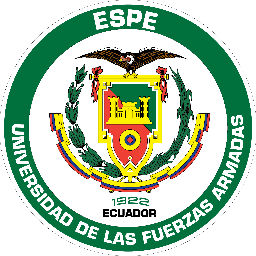 conclusiONES
Las ideas que se están promoviendo, deben ser respaldadas, multiplicadas y hasta mejoradas. 

Los fondos de capital de riesgo, son fondos de inversionistas públicos o privados cuyo objeto principal consiste en la toma de participaciones temporales en el capital de empresas no financieras y de naturaleza no inmobiliaria.

La intención es levantar a un país, hacerlo productivo y competitivo, pero con verdaderas facilidades y apoyo, no hundiéndolo cada vez más, como hasta ahora el sector financiero lo ha hecho.
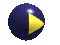 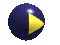 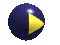 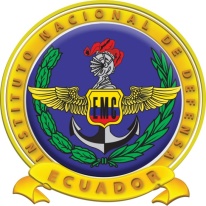 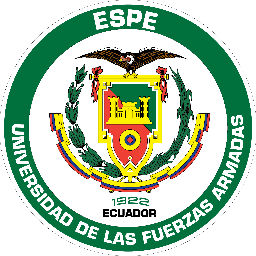 conclusiONES
Los Fondos de Capital Riesgo buscan fortalecer empresas que pertenezcan a sectores dinámicos de la economía, que cumplan con criterios de responsabilidad social, ambiental y que tengan el potencial de crecimiento y exportación 

Desde el punto de vista empírico, este estudio proporciona una breve evidencia, en el contexto ecuatoriano, sobre la influencia de la estrategia de inversión en el desempeño de las empresas financiadas.

Desde el punto de vista gerencial, aporta conocimiento sobre las prácticas e instrumentos de los que se sirven los capitalistas de riesgo.
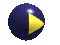 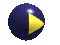 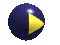 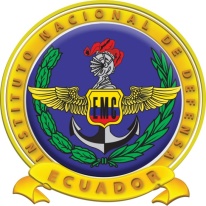 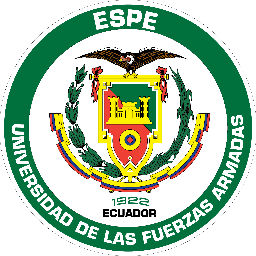 recomendasIONES
Los Fondos de Capital Riesgo deben contribuir a:

Crear nuevas empresas, promocionar, fomentar y desarrollar las existentes.

Potenciar el dinamismo económico y las iniciativas empresariales.
Atraer nuevas inversiones.
Diversificar el tejido empresarial de los sectores productivos del país.

Introducir nuevas tecnologías y métodos de gestión, fomentando la cultura de innovación y riesgo.

Promover la creación y mantenimiento de las fuentes de trabajo.
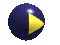 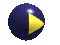 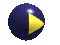 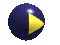 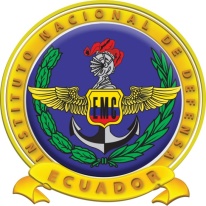 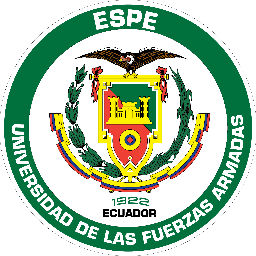 recomendaCIONES
Con esta trabajo se espera que se aporte para que:

Los pequeños industriales hagan uso de esta alternativa dilucidada en la presente ponencia.

Los sectores oficiales efectúen una evaluación de sus programas de apoyo a la promoción del comercio de la pequeña industria a efectos de  realizar los correctivos necesarios que den efectividad a estos programas.

Exista una mayor participación de la asistencia técnica nacional e internacional a través de un apoyo directo a las Cámaras de la Pequeña Industria y de Comercio.
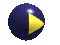 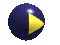 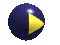 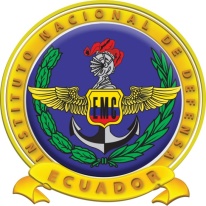 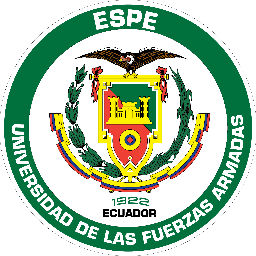 recomendacIONEs
Se prevea una mayor difusión y promoción de los programas Estatales de apoyo al sector y al comercio exterior.

Que el Estado otorgue un mayor apoyo financiero a la pequeña y mediana industria.
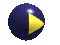 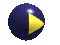 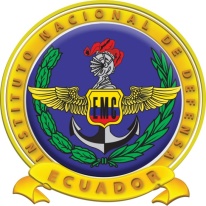 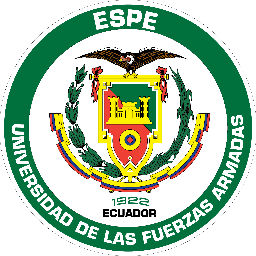 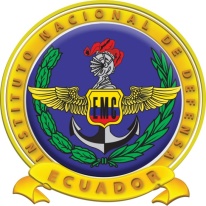 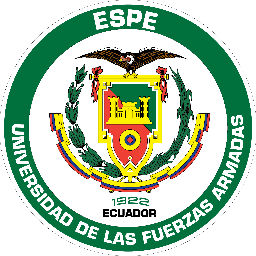 GRACIAS POR SU ATENCIÓN